Argent
Santé
Environnement
Printemps
Optimisme
Bonheur
Chaleur
Enthousiasme
Énergie
Force
Intensité
Passion
Royauté
Raffinement
Sagesse
Confort
Loyauté
Confiance
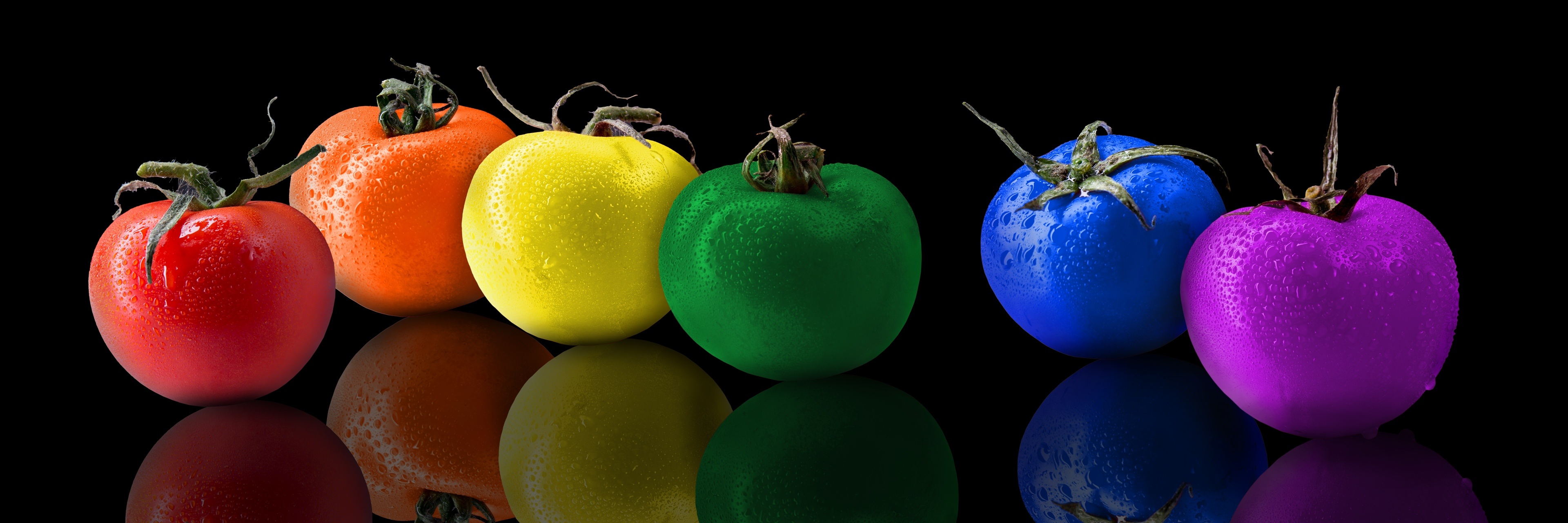 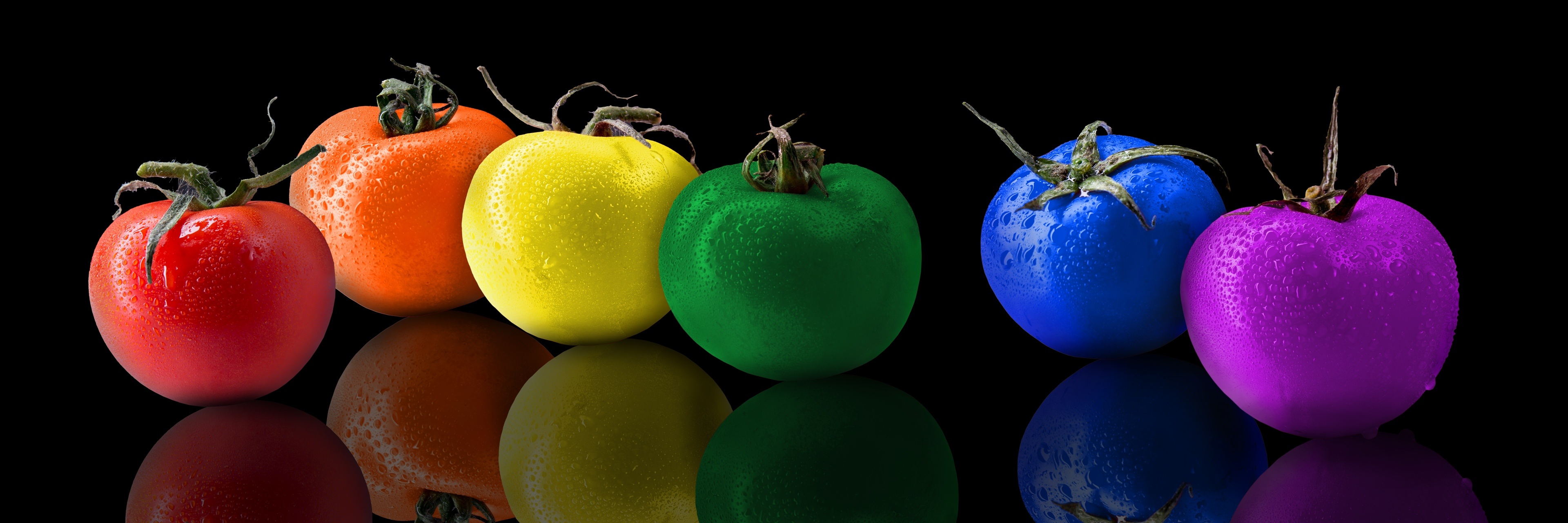 Image: Pixabay.com licence CC0
https://pixabay.com/fr/tomates-l%C3%A9gumes-couleur-arc-en-ciel-1220774/